September 2013
September 2013 802.11ak Agenda
Date: 2012-09-13
Authors:
Slide 1
Donald Eastlake 3rd, Huawei Technologies
September 2013
IEEE 802.11ak/GLK:Enhancements For Transit Links Within Bridged Networks
Nanjing, China
16-19 September, 2013

Chair: Donald E. Eastlake 3rd (Huawei)
d3e3e3@gmail.com     +1-508-333-2270
Secretary: ZHUANG Yan (Huawei)

Mailing list: STDS-802-11-TGAK@listserv.ieee.org
Slide 2
Donald Eastlake 3rd, Huawei Technologies
September 2013
Venue
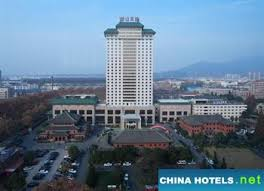 Zhong Shan Hotel, Nanjing, China
Slide 3
Donald Eastlake 3rd, Huawei Technologies
September 2013
Monday, 16 September2013 13:30-15:30
Call meeting to Order.
Review of IEEE 802 and 802.11 Policies and Procedures on Intellectual Property, Inappropriate Topics, Etc.
Attendance Recording Reminder
Approval of Agenda
Approval of the Minutes of the 802.11ak Meeting in Geneva, Switzerland
Moved, to approve 13/0916r1, “802.11ak July 2013 Minutes”
Yes:    No:    Abstain:
Slide 4
Donald Eastlake 3rd, Huawei Technologies
September 2013
Monday, 16 September 2013 13:30-15:30 (cont.)
Approve Minutes of Teleconferences since Berlin
“11ak Telecon Minutes 20130805”, 13-0956r0
“11ak Telecon Minutes 20130819”, 13-0992r0
“11ak Telecon Minutes 20130909”, 13-1078r0
Yes:    No:    Abstain:
Presentation and Discussion of Submissions
…
Discussion of agenda for joint 11ak/ARC meeting Tuesday
Recess until 10:30 Tuesday
Slide 5
Donald Eastlake 3rd, Huawei Technologies
September 2013
Presentations
Unless people request some specific time, generally the first item in this list for which the presented is available and wishes to present will be given:
“802.1AS Synchronization Services for 802.11ak Links”, Philippe Klein (Broadcom), Dave Goodall (Broadcom), Kevin Stanton (Intel), 11-13/995r1
“Tag Stacking In LLC Media”, Norman Finn (Cisco), 11-13/952r2
Slide 6
Donald Eastlake 3rd, Huawei Technologies
Participants, Patents, and Duty to Inform
September 2013
All participants in this meeting have certain obligations under the IEEE-SA Patent Policy.  Participants: 
“Shall inform the IEEE (or cause the IEEE to be informed)” of the identity of each “holder of any potential Essential Patent Claims of which they are personally aware” if the claims are owned or controlled by the participant or the entity the participant is from, employed by, or otherwise represents
“Personal awareness” means that the participant “is personally aware that the holder may have a potential Essential Patent Claim,” even if the participant is not personally aware of the specific patents or patent claims
“Should inform the IEEE (or cause the IEEE to be informed)” of the identity of “any other holders of such potential Essential Patent Claims” (that is, third parties that are not affiliated with the participant, with the participant’s employer, or with anyone else that the participant is from or otherwise represents)
The above does not apply if the patent claim is already the subject of an Accepted Letter of Assurance that applies to the proposed standard(s) under consideration by this group
		Quoted text excerpted from IEEE-SA Standards Board Bylaws subclause 6.2
Early identification of holders of potential Essential Patent Claims is strongly encouraged
No duty to perform a patent search
Slide 7
Donald Eastlake 3rd, Huawei Technologies
Patent Related Links
September 2013
All participants should be familiar with their obligations under the IEEE-SA Policies & Procedures for standards development.
	Patent Policy is stated in these sources:
		IEEE-SA Standards Boards Bylaws
		http://standards.ieee.org/guides/bylaws/sect6-7.html#6 
		IEEE-SA Standards Board Operations Manual
		http://standards.ieee.org/guides/opman/sect6.html#6.3 
		Material about the patent policy is available at 
		http://standards.ieee.org/board/pat/pat-material.html
If you have questions, contact the IEEE-SA Standards Board Patent Committee Administrator at patcom@ieee.org or visit http://standards.ieee.org/board/pat/index.html

This slide set is available at http://standards.ieee.org/board/pat/pat-slideset.ppt
Slide 8
Donald Eastlake 3rd, Huawei Technologies
Call for Potentially Essential Patents
September 2013
If anyone in this meeting is personally aware of the holder of any patent claims that are potentially essential to implementation of the proposed standard(s) under consideration by this group and that are not already the subject of an Accepted Letter of Assurance: 
Either speak up now or
Provide the chair of this group with the identity of the holder(s) of any and all such claims as soon as possible or
Cause an LOA to be submitted
Slide 9
Donald Eastlake 3rd, Huawei Technologies
September 2013
Other Documents and WebPages to Review
Please review the documents at the following links:-  IEEE Patent Policy - http://standards.ieee.org/board/pat/pat-slideset.ppt-  Patent FAQ - http://standards.ieee.org/board/pat/faq.pdf-  LoA Form - http://standards.ieee.org/board/pat/loa.pdf-  Affiliation FAQ -http://standards.ieee.org/faqs/affiliationFAQ.html
	-  Anti-Trust FAQ - http://standards.ieee.org/resources/antitrust-guidelines.pdf-  Ethics - http://www.ieee.org/portal/cms_docs/about/CoE_poster.pdf-  IEEE 802.11 Working Group OM - https://mentor.ieee.org/802.11/dcn/09/11-09-0002-04-0000-802-11-operations-manual.doc 
New 802 WG P&P: https://mentor.ieee.org/802-ec/dcn/09/ec-09-0007-02-00EC-draft-lmsc-wg-p-p.pdf
New 802 LMSC P&P:https://mentor.ieee.org/802-ec/dcn/09/ec-09-0005-02-00EC-draft-revised-lmsc-p-p-for-wg-p-p-ballot.pdf
New 802 LMSC OM: https://mentor.ieee.org/802-ec/dcn/09/ec-09-0006-02-00EC-draft-revision-of-the-lmsc-om-for-wg-p-p.pdf
Slide 10
Donald Eastlake 3rd, Huawei Technologies
Other Guidelines for IEEE WG Meetings
September 2013
All IEEE-SA standards meetings shall be conducted in compliance with all applicable laws, including antitrust and competition laws. 
Don’t discuss the interpretation, validity, or essentiality of patents/patent claims. 
Don’t discuss specific license rates, terms, or conditions.
Relative costs, including licensing costs of essential patent claims, of different technical approaches may be discussed in standards development meetings. 
Technical considerations remain primary focus
Don’t discuss or engage in the fixing of product prices, allocation of customers, or division of sales markets.
Don’t discuss the status or substance of ongoing or threatened litigation.
Don’t be silent if inappropriate topics are discussed … do formally object.
---------------------------------------------------------------   
See IEEE-SA Standards Board Operations Manual, clause 5.3.10 and “Promoting Competition and Innovation: What You Need to Know about the IEEE Standards Association's Antitrust and Competition Policy” for more details.
Slide 11
Donald Eastlake 3rd, Huawei Technologies
September 2013
Tuesday, 17 September 201310:30 – 12:30
Joint Meeting with ARC
Call Meeting to Order
IPR and Attendance Recording Reminder
Presentations and Discussion
…
Recess until 08:00 Thursday
Slide 12
Donald Eastlake 3rd, Huawei Technologies
September 2013
Thursday, 19 September 201308:00 – 10:00
Call Meeting to Order
IPR and Attendance Recording Reminder
Joint Teleconferences 802.11ak / 802.1Qbz
1-hour teleconferences through the November 2013 802 meeting on Monday, November 7th, 21st, and 28th, at 5pm Eastern US time.
Yes:    No:    Abstain:
Presentations and Discussion
…
Adjourn
Slide 13
Donald Eastlake 3rd, Huawei Technologies
September 2013
[Reference Information]
802.11ak PAR and Five Criterion
12/1207r1, “802.11 GLK Draft PAR”
12/1208r0, “802.11 GLK Draft 5C”

Draft 1.2 of 802.1Qbz is at
http://www.ieee802.org/1/files/private/bz-drafts/d1/802-1Qbz-d1-2.pdf
Slide 14
Donald Eastlake 3rd, Huawei Technologies
September 2013
Informational Slide on theFrame Format Issue
For Midweek 802.11 Plenary
“Tag Stacking Change”,  Norm Finn (Cisco), 11-13/1055r0

Email sent to 802.11 and 802.11ak email lists on 21 August 2013:
The body of network frames can be encoded in two incompatible ways that differ in their prefix:
LLC (LSAP-LSAP-Control), used by 802.11 (and previously by 802.2), and
Length/Type (Length or Ethertype), used by 802.1 and 802.3 and most other media.

Converting tagged frame payloads from one encoding to the other is, as described below, impossible in general. Since the motivation for 802.11ak/802.1Qbz is to have such systems interoperate, a change in encoding is necessary. Although it would not affect the 802.11 header, in the worst case, this change in payload encoding could INVALIDATE a CURRENTLY-COMPLIANT implementation of 802.11.
Slide 15
Donald Eastlake 3rd, Huawei Technologies
September 2013
Informational Slide on theFrame Format Issue (cont.)
There is not much problem with just converting a simple untagged payload, such as an untagged IP datagram. The problem comes when VLAN and the numerous other tags that have been defined are prefixed to such a simple untagged payload. In general, a device at the boundary between one encoding method and the other, such as an 802.11ak AP, would currently have to dig into the frame and change the encoding of every tag as well as the encoding of the innermost payload. Partly because there is no length infomation in LLC or Ethertype, this is impossible without understanding every possible tag which in turn makes it impractical to ever deploy a new tag, an untenable situation.

Because tags have been relatively rare on 802.11 traffic and because the Length/Type encoding is more efficient, the proposal is to change the format of 802.11 frames so that, while they would still start with LLC, they would subsequently use Length/Type. Actually, this would be a general change in the format of LLC frames but 802.11 is believed to the the largest user of such frames. (The change would be actually implemented as follows: When a new tag is added, the existing leading LLC payload prefix would be converted to Length/Type and then the tag added in LLC format. When a tag is being removed, the Length/Type prefix uncovered by that removal would be converted to LLC.)
Slide 16
Donald Eastlake 3rd, Huawei Technologies
September 2013
Informational Slide on theFrame Format Issue (cont.)
The question is, are there deployed systems that are critically depended on the current repeated use of LLC within a frame that has a tagged payload?

For further information, see 11-13/0952r1, a version of which may be presented at the midweek plenary in Nanjing next month.
Slide 17
Donald Eastlake 3rd, Huawei Technologies